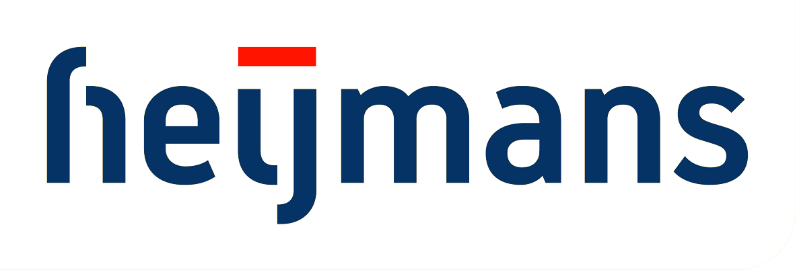 Theo SmitsAdviseur Energie en DuurzaamheidHeijmans Vastgoed en Woningbouw
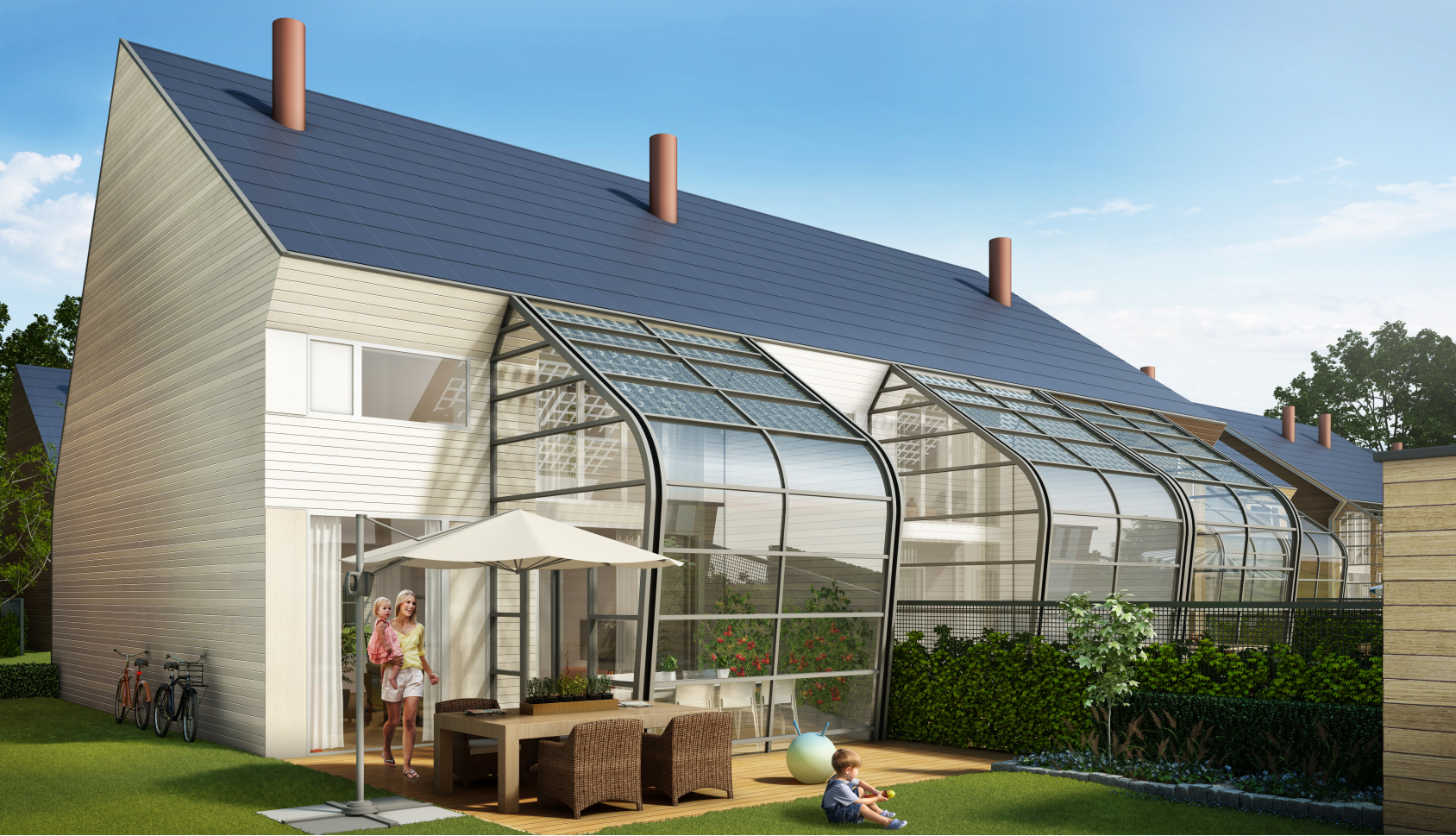 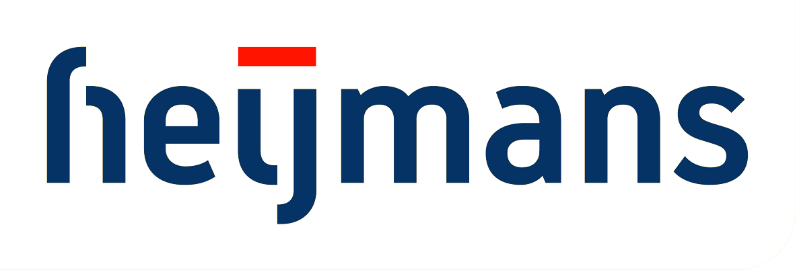